Бюджет для граждан на 2024 год
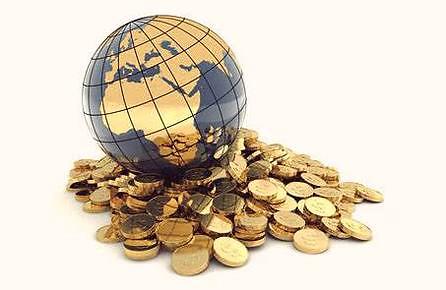 Бюджет для граждан на 2024 год (по проекту бюджета 2024 года  и планового периода 2025 и 2026 годов)
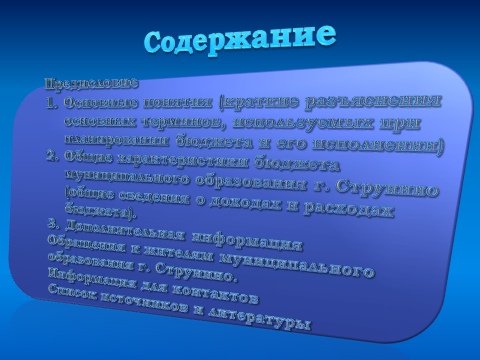 «БЮДЖЕТ 
ДЛЯ ГРАЖДАН»
ЦЕЛЬ: ПРЕДОСТАВЛЕНИЕ ГРАЖДАНАМ АКТУАЛЬНОЙ ИНФОРМАЦИИ О БЮДЖЕТЕ В ОБЪЕКТИВНОЙ, ЗАСЛУЖИВАЮЩЕЙ ДОВЕРИЯ, ДОСТУПНОЙ ДЛЯ ПОНИМАНИЯ ФОРМЕ.
Предисловие
Бюджет – это мощный инструмент политики, кардинально влияющий на социальное развитие, принятие бюджетных решений – неотъемлемый элемент государственного управления.
Поэтому обосновано желание граждан сделать бюджетную политику более прозрачной и основанной на широком участии людей.
Общественное участие увеличивает возможности контроля за качеством принимаемых решений по бюджету и его исполнением, что повышает ответственность органов власти за разработку и исполнение бюджета.
            Вместе с тем, в России до последнего времени, лишь немногие граждане имели  хоть какой-либо опыт влияния на политические решения, а представители власти не всегда осознавали эффективность участия общественности, поэтому и те и другие не знают, как организовать процедуру общественного участия, приводящую к ощутимым результатами использования бюджетных ассигнований был создан бюджет для граждан.
              Граждане – и как налогоплательщики, и как потребители общественных услуг – должны быть уверены в том, что передаваемые ими в распоряжение государства средства используются прозрачно и эффективно, приносят конкретные результаты как для общества в целом, так и для каждой семьи, для каждого человека.
Что такое бюджет? Какие бывают бюджеты?
Бюджет – схема доходов и расходов определенного объекта  ( семьи, бизнеса, организации, государства и т.д.), устанавливаемая на определенный период времени.
Какие бывают
 бюджеты
Бюджеты организаций
бюджеты 
Публично - правовых образований
Бюджет семьи
Субъекты российской 
Федерации (региональные 
бюджеты, бюджеты 
территориальных фондов
Российской Федерации 
(федеральный бюджет 
бюджеты Государственных 
внебюджетных 
Фондов РФ)
Муниципальных
Образований 
(местные бюджеты)
Основные характеристики бюджета?
Доходы – это поступающие в бюджет денежные средства (налоги юридических и физических лиц, административные платежи и сборы, безвозмездные поступления)

Расходы – это выплачиваемые из бюджета денежные средства (социальные выплаты населению, содержание государственных учреждений ( ЖКХ, культура, физическая культура и спорт и другие) капитальное строительство и другие)
расход
расход
Доход+Источники финансирования дефицита бюджета
расход
Доход+
И
сточники финансирования дефицита бюджета
Доход+Источники финансирования дефицита бюджета
Профицит
Превышение доходов над расходами
Сбалансированность бюджета 
соответствие доходов и расходов
Дефицит превышение расходов над доходами
Доходы бюджета
Доходы бюджета муниципального образования город Струнино образуются за счет налоговых и неналоговых доходов, а также за счет безвозмездных поступлений.
Налоговые доходы –поступления в бюджет от уплаты налогов, установленных Налоговым кодексом РФ
Безвозмездные поступления – это финансовая помощь из бюджетов других уровней (межбюджетные трансферты), от физических и юридических лиц
Неналоговые доходы – поступления от уплаты сборов, установленных законодательством РФ и штрафов за нарушение законодательства
Доходы
бюджета
Налоговые доходы
Местные налоги
Специальные налоговые режимы
Региональные налоги
Федеральные налоги
-налог на добавленную стоимость;
-акцизы;
-налог на доходы физических лиц;
-налог на прибыль организаций;
-сборы за пользование объектами животного мира и за пользование объектами водных биологических ресурсов;
-водный налог;
-государственная пошлина;
-налог на добычу полезных ископаемых
-земельный налог;
-налог на имущество физических лиц
-единый сельскохозяйственный налог;
-упрощенная система налогообложения;
-единый налог на вмененный доход;
-патентная система налогообложения
-транспортный налог;
-налог на игорный бизнес;
-налог на имущество организаций
Неналоговые доходы
Неналоговые доходы включают в себя:
 доходы от использования имущества, находящегося в государственной или муниципальной собственности, за исключением имущества бюджетных и автономных учреждений, а также имущества государственных и муниципальных унитарных предприятий, в том числе казенных;
доходы от продажи имущества (кроме акций и иных форм участия в капитале, государственных запасов драгоценных металлов и драгоценных камней), находящихся в государственной или муниципальной собственности, за исключением имущества бюджетных и автономных учреждений, а так же имущества государственных и муниципальных унитарных предприятий, в том числе казенных;
доходы от платных услуг, оказываемых казенными учреждениями;
Средства, полученные в результате применения мер гражданско-правовой, административной и уголовной ответственности, в том числе штрафы, конфискации, компенсации, а также средства, полученные в возмещение вреда, причиненного Российской Федерации, субъектам Российской Федерации, муниципальным образованиям, и иные суммы принудительного изъятия;
Средства самообложения граждан;
Иные неналоговые доходы.
Неналоговые доходы
Доходы от оказания платных услуг (работ) и компенсации затрат государству
Доходы от использования имущества, находящегося в государственной и муниципальной собственности
Доходы от продажи материальных и нематериальных активов
Платежи при пользовании природными ресурсами
Административные платежи и сборы
Штрафы, санкции, возмещение ущерба
Источники финансирования бюджета
В процессе принятия и исполнения бюджета муниципального образования город Струнино большое значение приобретает сбалансированность доходов и расходов. Если доходы превышают расходы, то возникает ПРОФИЦИТ. Но чаще всего расходы превышают доходы. В таком случае возникает ДЕФИЦИТ.
Источники финансирования муниципального образования город Струнино
БЮДЖЕТНЫЕ КРЕДИТЫ полученные от бюджетов других уровней бюджетной системы РФ
МУНИЦИПАЛЬНЫЙ ДОЛГ, то есть совокупность долговых обязательств муниципального образования
КРЕДИТЫ,
 полученные от кредитных организаций
ИЗМЕНЕНИЕ ОСТАТКОВ средств на счетах по учету средств местного бюджета
Межбюджетные трансферты (безвозмездные
 поступления)
Межбюджетные трансферты (безвозмездные поступления) – это средства одного бюджета бюджетной системы РФ, перечисляемые другому бюджету бюджетной системы РФ.
ДОТАЦИИ – межбюджетные трансферты, предоставляемые на безвозмездной и безвозвратной основе без установления направлений и (или) условий их использования.
Формы межбюджетных трансфертов
СУБВЕНЦИИ – бюджетные средства, предоставляемые бюджету другого уровня бюджетной системы РФ на безвозмездной и безвозвратной основах на осуществление определенных целевых расходов, возникающих при выполнении полномочий РФ, переданных для осуществления органам государственной власти другого уровня бюджетной системы РФ.
СУБСИДИИ – бюджетные средства, предоставляемые бюджету другого уровня бюджетной системы РФ, в целях софинансирования расходных обязательств, возникающих при выполнении полномочий органов местного самоуправления по вопросам местного значения.
Расходы бюджета
Расходы бюджета муниципального образования город Струнино – денежные средства, направляемые на финансовое обеспечение задач и функций государства и местного самоуправления.
Классификация расходов по признакам
Ведомственная классификация расходов бюджета непосредственно связана со структурой управления, она отображает группировку юридических лиц, получающих бюджетные средства (главные распорядители средств бюджета)
Функциональная классификация отражает направление средств бюджета на выполнение основных функций государства (раздел – подраздел – целевые статьи – виды расходов)
Понятия и типы расходных обязательств
Расходные обязательства – это возникающие на основе закона, иного нормативного правового акта, договора или соглашения обязанности публично-правового образования или действующего от его имени бюджетного учреждения предоставить физическому лицу или юридическому лицу, иному публично- правовому образованию средства из соответствующего бюджета.
Расходные обязательства
Публичные нормативные – публичные обязательства перед физическим лицом, подлежащие исполнению в денежной форме в установленном соответствующим законом, иным нормативным правовым актом размере или имеющие установленный порядок его индексации
Публичные – возникающие на основе закона, иного нормативного правового акта публично – правового образования перед физическим или юридическим лицом, иным публично-правовым образованием, подлежащие исполнению в установленном соответствующим законом, иным нормативным правовым актом размере или имеющие установленный указанным законом, актом порядок его определения.
В целях надлежащего контроля за осуществлением расходных обязательств на органы государственной и муниципальной власти возложена обязанность по ведению реестра расходных обязательств.
    Реестр расходных обязательств – используемый при составлении проекта бюджета, свод (перечень) законов, иных нормативно правовых актов, муниципальных правовых актов, обуславливающих публичные нормативные обязательства и (или) правовые основания для иных расходных обязательств с указанием соответствующих положений (статей, частей, пунктов, подпунктов, абзацев) законов и иных нормативных правовых актов с оценкой объемов бюджетных ассигнований, необходимых для исполнения включенных в реестр обязательств.
Понятие и функции налогов
Налоги – обязательные платежи юридических и физических лиц в бюджет
Функции налогов
Функции налогов
Функции налогов
Фискальная
(сформировать доходы бюджета для выполнения функций государства)
Регулятивная
(влиять на развитие экономики)
Распределительная
(перераспределять доходы между отраслями, организациями и гражданами)
Фискальная
(сформировать доходы бюджета для выполнения функций государства)
Регулятивная
(влиять на развитие экономики)
Распределительная
(перераспределять доходы между отраслями, организациями и гражданами)
Фискальная
(сформировать доходы бюджета для выполнения функций государства)
Регулятивная
(влиять на развитие экономики)
Распределительная
(перераспределять доходы между отраслями, организациями и гражданами)
Гражданин, его участие в бюджетном процессе
НДФЛ
Прочие налоговые платежи
Госпошлина
ЕНВД
Акцизы на ГСМ
БЮДЖЕТ
Гражданин
как налогоплательщик 
(помогает формировать доходную часть бюджета)
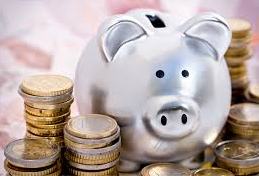 Гражданин
как налогоплательщик 
(помогает формировать доходную часть бюджета)
Гражданин
как получатель социальных гарантий
(расходная часть бюджета – образование, ЖКХ, социальные льготы и другие направления социальных гарантий)
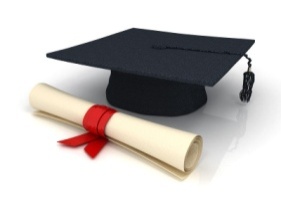 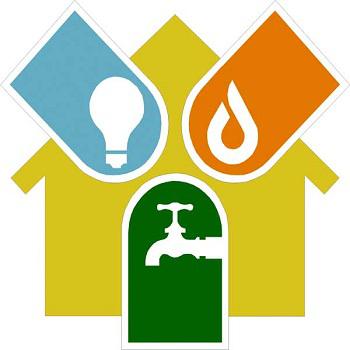 Основные направления бюджетной политики 
на 2024 – 2026 годы
Основное требование к бюджетной политике – гарантированное исполнение принятых расходных обязательств, сохранение долгосрочной сбалансированности доходов и расходов, формирование бюджетных расходов, исходя из приоритетов и планируемых результатов государственной политики.
Основные направления бюджетной политики
 на 2024 – 2026 годы:

 исполнение всех действующих расходных обязательств;
 оптимизация и повышение эффективности бюджетных расходов;
 обеспечение «увязки» бюджетных расходов с конкретными результатами в рамках муниципальных программ, развитие программно - целевых методов;
 сбалансированность  бюджета города Струнино;
 сохранение низкого уровня долговой нагрузки;
 обеспечение прозрачности и доступности бюджетной политики.
Основы составления проекта бюджета
 муниципального образования город Струнино
Прогноз социально – экономического развития г. Струнино
Основные направления бюджетной и налоговой политики
Составление проекта бюджета муниципального образования г. Струнино
Муниципальные программы муниципального образования г. Струнино
Бюджетная система Российской Федерации
Федеральный 
бюджет и 
бюджеты 
государственных 
внебюджетных 
фондов
I уровень
Бюджеты субъектов РФ и бюджеты территориальных государственных внебюджетных фондов
II уровень
Местные бюджеты: бюджеты муниципальных районов, бюджеты городских округов, бюджеты внутригородских муниципальных образований городов федерального значения Москвы и Санкт-Петербурга значения
III уровень
Бюджеты городских и сельских поселений
IV уровень
Бюджетный процесс
Представляет собой деятельность по составлению проекта бюджета, его рассмотрению, утверждению, исполнению, составлению отчета об исполнении и его утверждению
Стадии бюджетного процесса
1. Разработка проекта бюджета
2. Рассмотрение проекта бюджета
3. Утверждение  бюджета
4. Исполнение бюджета
5. Составление и утверждение отчета об  исполнении бюджета
Структура доходов бюджета муниципального 
образования город Струнино
Налоговые доходы 44928 тыс. руб. 36 %
 %
Неналоговые доходы 8070,8 тыс. руб. 6,5 %
Безвозмездные поступления 71652,7тыс.руб.57,5 %
Налоговые доходы 65 656,1 тыс. руб. 56,9 %
Неналоговые доходы 8070,8 тыс. руб. 6,5 %
Безвозмездные поступления 71652,70 тыс. руб. 57,5 %
Показатели социально-экономического развития
муниципального образования город Струнино на 2024 год.
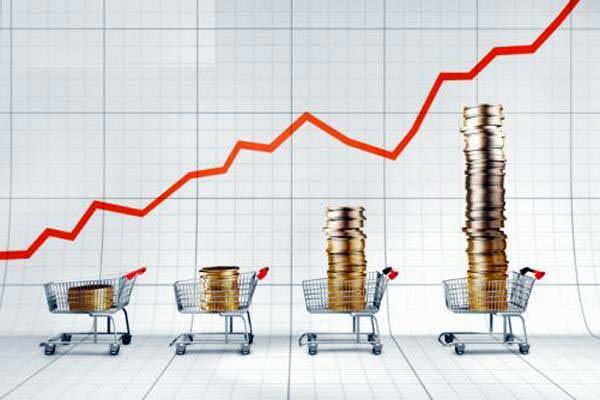 104,9 индекс потребительских цен
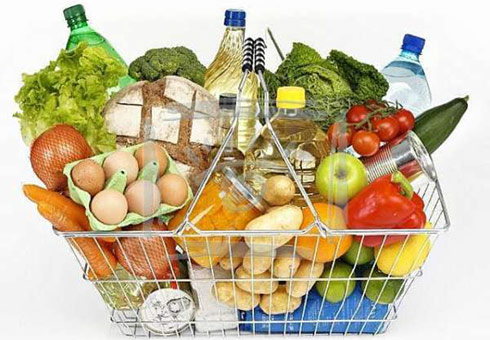 15453,0 руб. –
 прожиточный минимум
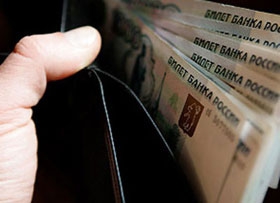 39470,62 руб. – среднемесячная номинальная начисленная заработная плата работников организаций (без учета субъектов малого предпринимательства) заработная плата.
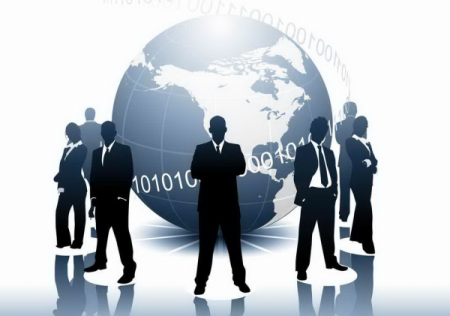 281– число субъектов малого  предпринимательства
Безвозмездные поступления
71652,7 тыс. руб.
Основные параметры бюджета муниципального образования 
город Струнино на 2024 год.
Неналоговые доходы
8070,8 тыс. руб.
Налоговые доходы
44928 тыс. руб.
Доходы бюджета 124 651,5тыс. руб.
БЮДЖЕТ
Доходы в расчете на 1 человека 10 922,8
  руб.
Расходы в расчете на 1 человека  11 238,3  руб.
Расходы бюджета 128 251,50 тыс. руб.
Культура и кинематография 17 557,4
тыс. руб.
Национальная безопасность и правоохранительная деятельность       1072,0 тыс. руб.
Жилищно-коммунальное хозяйство 45 326,7 тыс. руб.
Социальная политика 3403,3 тыс. руб.
Физическая культура и спорт 11 657,10
тыс. руб.
Национальная экономика 21 305,2
тыс. руб.
Прочие расходы 27 929,8
 тыс. руб.
Дополнительная информация к  бюджету муниципального образования город Струнино на 2024-2026 годы.
Дополнительная информация к бюджету муниципального образования город Струнино на 2024-2026 годы.
Муниципальные программы
Муниципальные программы
Муниципальные программы
Муниципальная программа «Развитие муниципальной службы в муниципальном образовании город Струнино»
Цели программы
Задачи программы
-формирование высококвалифицированного кадрового состава муниципальной службы, обеспечивающего эффективность муниципального управления в муниципальном образовании город Струнино и высокое качество муниципальных услуг;-развитие организационного, информационного и ресурсного обеспечения муниципальной службы;-обеспечение благоприятных организационных финансовых и материальных условий для муниципальных служащих администрации города Струнино;-совершенствование системы управления муниципальной службой в муниципальном образовании город Струнино.
-формирование и реализация программ обучения муниципальных служащих муниципального образования город Струнино как основы их профессионального и должностного роста;-формирование условий по повышению квалификации муниципальных служащих:-оценка потребности в обучении;-в целях оповещения граждан размещение в средствах массовой информации и на официальном сайте НПА;-применение антикоррупционных механизмов на муниципальной службе;-совершенствование правовой основы муниципальной службы;-совершенствование организационных и правовых механизмов профессиональной деятельности муниципальных служащих в целях повышения качества муниципальных услуг в муниципальном образовании город Струнино;-совершенствование механизмов работы с кадрами.
Расходы на реализацию: 2024 год-1230,50 тыс. руб., 2025 год-1003,20 тыс. руб., 2026 год-1003,20 тыс. руб.
Муниципальная программа «Осуществление комплекса мероприятий по оказанию услуг в сфере деятельности МУ «УЖН» город Струнино»
Цели программы
Задачи программы
- Повышение качества муниципальных услуг в сфере обслуживания населения;
Повышение экономической эффективности оказания услуг;
Совершенствование хозяйственного обеспечения МУ «УЖН» города Струнино.
Осуществление единой политики в сфере:
- Предоставление муниципальных услуг, обращение граждан и выдачи документов;
- Хозяйственного обеспечения;
- Транспортного обслуживания;
- Сохранение в надлежащем состоянии административных зданий и сооружений.
Расходы на реализацию: 2024 год- 27996,10 тыс. руб., 2025 год- 24227,60 тыс. руб., 2026 год- 24227,60 тыс. руб.
Муниципальная программа «Содержание муниципального имущества муниципального образования город Струнино Александровского района Владимирской области»
Задачи программы
Цели программы
- Обеспечение надлежащего содержания, эксплуатации и сохранности муниципального имущества города Струнино.
-   Содержание муниципального жилого и нежилого фонда;
-   Проведение мероприятий по ремонту либо реконструкции муниципального жилого и нежилого фонда.
Расходы на реализацию: 2024 год- 200,00 тыс. руб., 2025 год- 0 тыс. руб., 2026 год- 0 тыс. руб.
Муниципальная программа «Пожарная безопасность  муниципального образования город Струнино Александровского района Владимирской области»
Цели программы
Задачи программы
-обеспечение постоянной готовности сил и средств гражданской обороны;
-предупреждение возникновения и развития  чрезвычайных ситуаций;
-снижение угроз возникновения пожаров;-снижение размеров ущерба и потерь от пожаров;-ликвидация чрезвычайных ситуаций, вызванных пожарами;-повышение уровня безопасности граждан и их собственности от пожаров.
- обустройство, содержание и ремонт источников противопожарного водоснабжения, подъездных путей к ним;
- обучение населения муниципального образования в области пожарной безопасности;
- устройство и содержание в исправном состоянии защитных полос  между населённым пунктом и лесными массивами;
укрепление материально-технической базы добровольных пожарных обществ.
Расходы на реализацию: 2024 год- 29,0 тыс. руб., 2025 год- 0 тыс. руб., 2026 год- 29,0 тыс. руб.
Муниципальная программа «Комплексные меры профилактики правонарушений в муниципальном образовании 
город Струнино Александровского района Владимирской области»
Цели программы
Задачи программы
-Совершенствование системы профилактики правонарушений;-обеспечение безопасных условий жизнедеятельности на территории города Струнино;-усиление борьбы против пьянства, алкоголизма,, наркомании и правонарушений на этой почве;-профилактика правонарушений среди несовершеннолетних и молодежи.
- Повышение уровня безопасности граждан, профилактика правонарушений на территории города Струнино.
Расходы на реализацию: 2024- год-9,0 тыс. руб., 2025 год-0 тыс. руб., 2026 год-9,0 тыс. руб.
Муниципальная программа «Внешнее благоустройство и совершенствование архитектурно-художественного облика муниципального образования город Струнино»
Цели программы
Задачи программы
- Проведение комплексной оценки территории, МО г.Струнино на предмет определения уровня соответствия их современным требованиям по безопасности, эргономике и технического состояния территории, объектов инфраструктуры и благоустройства с учетом перспектив развития территории;-разработка плана мероприятий комплексного благоустройства территории МО г.Струнино;-осуществление работ по созданию (установке), содержанию, ремонту, капитальному ремонту объектов инфраструктуры и благоустройства, расположенных на территории МО г.Струнино.
- Комплексное решение проблемы благоустройства территории Мо г.Струнино;-повышение уровня комфортности проживания на территории МО г.Струнино;-повышение эффективности использования бюджетного финансирования по данному направлению.
Расходы на реализацию: 2024 год-4765,30000 тыс. руб., 2025 год-0 тыс. руб., 2026 год-531,00 тыс. руб.
Муниципальная программа «Комплексное развитие транспортной инфраструктуры муниципального образования 
город Струнино»
Цели программы
Задачи программы
- Обеспечение проектирования строительства, реконструкции объектов транспортной инфраструктуры;
Снижение уровня аварийности на автомобильных дорогах,
 повышение уровня содержания сети автомобильных дорог для осуществления круглогодичного, бесперебойного и безопасного движения автомобильного транспорта;
Уменьшение доли автомобильных общего пользования, не соответствующих нормативным требованиям;
Улучшение санитарного и экологического состояния города;
Уменьшение доли автомобильных дорог общего пользования, не соответствующих нормативным требованиям.
- Развитие современной, эффективной, безопасной транспортной инфраструктуры.
Расходы на реализацию: 2024 год-17367,00 тыс. руб., 2025 год-16485,00 тыс. руб., 2026 год-16779,80 тыс. руб.
Муниципальная программа «Оформление права собственности на муниципальное имущество муниципального образования город Струнино Александровского района Владимирской области»
Цели программы
Задачи программы
Создание условий для эффективного управления и распоряжения муниципальным имуществом;
Инвентаризация объектов муниципального имущества.
Осуществление государственного учета объектов недвижимости;
Оформление права муниципальной собственности на все объекты недвижимости.
Расходы на реализацию: 2024 год-200,00 тыс. руб., 2025 год-0 тыс. руб., 2026 год-0 тыс. руб.
Муниципальная программа «Проведение оценки муниципального имущества муниципального образования город Струнино и оценки аренды муниципального имущества муниципального образования город Струнино»
Задачи программы
Цели программы
-определение рыночной стоимости муниципального имущества путем проведения независимой оценки;
-оценка аренды муниципального имущества путем проведения независимой оценки.
Выполнение работ по независимой оценке рыночной стоимости объектов муниципальной собственности муниципального образования город Струнино;
Выполнение работ по независимой оценке рыночной стоимости услуги по предоставлению в аренду объектов муниципальной собственности муниципального образования город Струнино.
Расходы на реализацию: 2024 год- 50,0 тыс. руб., 2025 год-0 тыс. руб., 2026 год-0 тыс. руб.
Муниципальная программа «Проведение кадастровых работ, кадастрового учета и оценки земельных участков, находящихся в  муниципальной собственности или государственная собственность на которые не разграничена, расположенных на территории муниципального образования город Струнино»
Цели программы
Задачи программы
-предоставление земельных участков многодетным семьям, проведение аукционов по продаже земельных участков, продаже права аренды земельных участков, находящихся в муниципальной собственности или  государственная собственность на которые не разграничена.
-обеспечение проведения кадастровых работ и кадастрового учета земельных участков;
-вынос границ земельных участков на местности;
-оценка земельных участков, находящихся в муниципальной собственности или государственная собственность на которые не разграничена, расположенных на территории муниципального образования город Струнино путем проведения независимой оценки.
Расходы на реализацию: 2024 год-60,0 тыс. руб., 2025 год-0 тыс. руб., 2026 год-0 тыс. руб.
Муниципальная программа «Использование и охрана земель муниципального образования город Струнино»
Задачи программы
Задачи программы
Цели программы
Систематическое проведение инвентаризации земель, выявление пустующих и нерационально используемых земель в целях передачи их в аренду( собственность).
-обеспечение улучшения и восстановления земель, подвергшихся деградации, нарушению и другим  негативным (вредным) воздействиям;-сохранение качества земель (почв) и улучшение экологической обстановки;-сохранение, защита и улучшение условий окружающей среды для обеспечения здоровья и благоприятных условий жизнедеятельности населения4-обеспечение организации рационального использования и охраны земель;-проведение инвентаризации земель, сохранение и восстановление зеленых насаждений.
Расходы на реализацию: 2024 год-10,0 тыс. руб., 2025 год-0 тыс. руб., 2026 год-0 тыс. руб.
Муниципальная программа «Обеспечение устойчивого сокращения непригодного для проживания жилищного фонда в муниципальном образовании город Струнино»
Цели программы
Задачи программы
Создание безопасных и благоприятных условий проживания граждан на территории Мо г.Струнино;-переселение граждан из жилых помещений, находящихся в аварийных многоквартирных домах, в благоустроенные жилые помещения в возможно сжатые сроки;-ликвидация (реконструкция) аварийных жилых домов;-использование освободившихся земельных участков после сноса аварийных многоквартирных домов участниками программы под строительство новых объектов недвижимости по итогам реализации программы;-развитие жилищного строительства.
- Финансовое и организационное обеспечение переселения граждан из многоквартирных домов, признанных аварийными и подлежащими сносу или реконструкции в связи с физическим износом в процессе их эксплуатации.
Расходы на реализацию: 2024 год-103,20 тыс. руб., 2025 год-94,70 тыс. руб., 2026 год-0 тыс. руб.
Муниципальная программа «Капитальный ремонт многоквартирных домов муниципального образования город Струнино»
Цели программы
Задачи программы
- приведение состояния многоквартирных домов в   соответствие с требованиями нормативно - технических документов; 
- улучшение качества предоставления жилищно-коммунальных услуг
- обеспечение сохранности многоквартирных домов и улучшение комфортности проживания в них граждан.
Расходы на реализацию: 2024 год-860,0 тыс. руб., 2025 год-0 тыс. руб., 2026 год-0 тыс. руб.
Муниципальная  программа 
«Формирование комфортной городской среды муниципального образования город Струнино»
Цели программы
Задачи программы
- Повышение уровня благоустройства на территории муниципального образования город Струнино.
-   Повышение уровня благоустройства города; 
Повышение уровня вовлеченности граждан, организаций в реализацию мероприятий по благоустройству территорий муниципального образования;
Повышение уровня благоустройства дворовых территорий муниципального образования город Струнино;
Повышение уровня благоустройства наиболее посещаемых муниципальных территорий общего пользования.
Расходы на реализацию: 2024 год-36064,20 тыс. руб., 2025 год- 0 тыс. руб., 2026 год-0 тыс. руб.
Муниципальная программа «Развитие культуры, молодежной и семейной политики в муниципальном образовании город Струнино Александровского района Владимирской области»
Цели программы
Задачи программы
- Создание условий для  культурно-духовного потенциала, самодеятельного творчества, привлечение как можно большего числа жителей города с систематическим занятиям в любительских объединениях, в клубах по интересам.
- Организация и проведение культурно-массовых мероприятий;-развитие разнообразных направлений творчества среди молодежи;-выявление и поддержка одаренных детей и молодых дарований;-сохранения историко-культурного наследия, народного фольклора, пропаганда народного творчества;-повышение качества предоставляемых услуг.
Расходы на реализацию: 2024 год-14550,90 тыс. руб., 2025 год-13053,90 тыс. руб., 2026 год-13864,60 тыс. руб.
Муниципальная программа «Развитие и модернизация материально-технической базы учреждений культуры муниципального образования город Струнино Александровского района Владимирской области»
Цели программы
Задачи программы
- Укрепление материально- технической базы муниципальных учреждений культуры
Приведение технического состояния муниципальных учреждений культуры в соответствие с нормативными требованиями безопасности, санитарными и противопожарными нормами;
Создание благоприятных условий для эффективной работы по ведению социально-культурной деятельности учреждений культуры;
Обеспечение условий для художественного творчества и инновационной деятельности, культурного обмена.
Расходы на реализацию: 2024 год-0 тыс. руб., 2025 год-0 тыс. руб., 2026 год-0 тыс. руб.
Муниципальная программа «Обеспечение жильем молодых семей муниципального образования город Струнино»
Задачи программы
Цели программы
- Оказание молодым семьям муниципального образования города Струнино- участникам программы государственной поддержки в улучшении жилищных условий..
Предоставление молодым семьям социальных выплат на приобретение (строительство) жилья;
Разработка и внедрение правовых, финансовых, организационных механизмов оказания государственной поддержки молодым семьям по приобретению (строительству) жилья;
- Формирование списков молодых семей;
- Пропаганда новых приоритетов демографического поведения молодого населения, связанных с укреплением семейных отношений .
Расходы на реализацию: 2024 год-507,00 тыс. руб., 2025 год-507,00 тыс. руб., 2026 год-380,30 тыс. руб.
Муниципальная программа «Развитие физической культуры и спорта муниципального образования город Струнино Александровского района Владимирской области»
Цели программы
Задачи программы
создание благоприятных условий для развития физической культуры и массового спорта в МО г.Струнино;-использование физической культуры и спорта как одного из средств профилактики заболеваний, укрепления здоровья, поддержания высокой работоспособности населения.
- Укрепление и модернизация материально-технической базы:- внедрение наиболее эффективных форм и методов, передового опыта физкультурно-оздоровительной и спортивной работы с различными категориями населения;-проведение массовых физкультурно-оздоровительных и спортивных мероприятий, способных удовлетворить интересы и потребности различных слоев населения;-повышение интереса, в первую очередь школьников и учащейся молодежи, к активному и здоровому образу жизни;-создание условий для увеличения количества систематически занимающихся физической культурой и спортом жителей города;-поддержка любительских и профессиональных команд, представляющих город в игровых видах спорта.
Расходы на реализацию: 2024 год-11657,10 тыс. руб., 2025 год-11596,00000 тыс. руб., 2026 год-14016,00 тыс. руб.
Муниципальная программа «Энергосбережение и повышение энергоэффективности в сфере жилищно-коммунального хозяйства муниципального образования город Струнино»
Цели программы
Задачи программы
Техническое перевооружение и модернизация сетей уличного освещения.-Внедрение современных технологий в управление уличным освещением города.-Снижение затрат на уличное освещение.Проведение организационно-правовых мероприятий по энергосбережению;-Сбор и анализ данных об энергоемкости города Струнино.
-Снижение объемов потребления ТЭР на территории города Струнино.-Снижение затрат местного бюджета за период реализации программы на оплату коммунальных услуг.
- Обеспечение комфортного проживания населения, безопасного движения транспортных средств и улучшение архитектурного облика города в вечернее и ночное время суток.-Обеспечение рационального использования топливно-энергетических  ресурсов за счет реализации энергосберегающих мероприятий.
Расходы на реализацию: 2024 год-0 тыс. руб., 2025 год-0 тыс. руб., 2026 год-0 тыс. руб.
Муниципальная программа «Обеспечение инженерной и транспортной инфраструктурой земельных участков, предоставляемых (предоставленных) бесплатно для индивидуального жилищного строительства семьям, имеющих троих и более детей в возрасте до 18 лет»
Цели программы
Задачи программы
-Повышение качества и условий жизни семей, имеющих троих и более детей в возрасте до 18 лет, проживающих на территории города Струнино
-повышение уровня обустройства населенных пунктов инженерной и транспортной инфраструктурой на территории города Струнино
-Обеспечение инженерной и транспортной инфраструктурой земельных участков, предоставляемых (предоставленных) бесплатно для индивидуального жилищного строительства семьям, имеющих троих и более детей в возрасте до 18 лет
Расходы на реализацию: 2024 год-300,0 тыс. руб., 2025 год-1483,00 тыс. руб., 2026 год-1489,20 тыс. руб.
Муниципальный долг муниципального образования 
город Струнино в 2023 году равен 0.
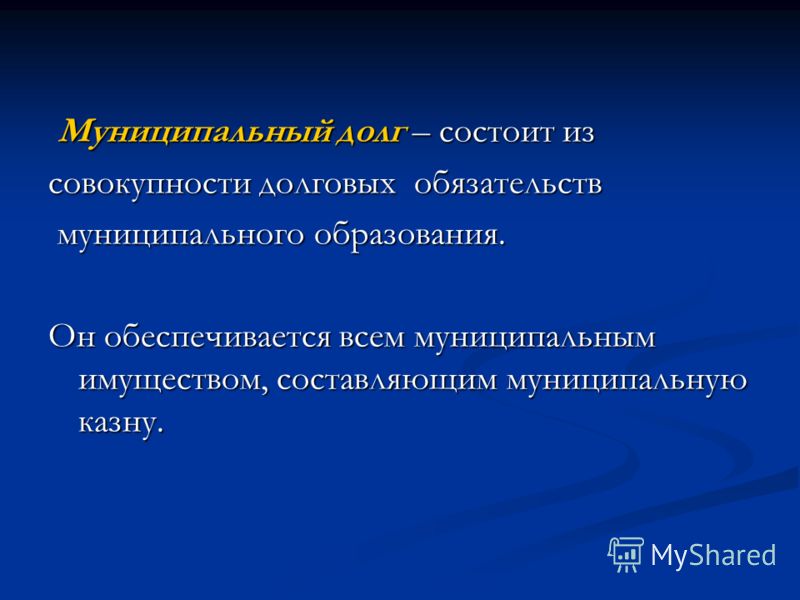 Информация для контактов
Бюджетный отдел администрации муниципального образования город Струнино


          Индекс: 601671
          Город: Струнино
          Улица: Воронина
          Дом: 1
          Телефон/факс: 8 (49244) 4-10-93
          www: городструнино.рф
          E-mail: adm331601@mail.ru
ОЖИДАЕМЫЕ РЕЗУЛЬТАТЫ
Уважаемые жители муниципального образования 
город Струнино!

	




	

С бюджетом муниципального образования город Струнино   на 2024 год и плановый период 2025 и 2026 годов можно будет ознакомиться на официальном сайте 
город Струнино, Александровского района – www.городструнино.рф.
Прозрачность формирования и расходования бюджетных средств
Свободный доступ к информации о бюджете и деятельности органов власти
Народный контроль при принятии и реализации общественно значимых мероприятий (проектов)
Повышение информированности общества и вовлечение граждан в диалог с органами власти
Список источников и литературы
Конституция Российской Федерации (принята всенародным голосованием 12.12.1993). Собрание законодательства РФ. 2009. №4.-ст. 445.
Бюджетный кодекс Российской Федерации от 31.07.1998 №145-ФЗ. Собрание законодательства РФ. 1998. № 31. –ст. 3823.
Налоговый кодекс Российской Федерации (часть первая) от 31.07.1998 № 146-ФЗ. Собрание законодательства РФ 1998. № 31. – ст.3824.
Налоговый кодекс Российской Федерации (часть вторая) от 05.08.2000 № 117 – ФЗ. Собрание законодательства РФ. 2000. № 32. –ст. 3340.
Федеральный Закон от 06.10.2003 № 131-ФЗ «Об общих принципах организации местного самоуправления в Российской Федерации». Собрание законодательства РФ. 2003. № 40. –ст. 3822.
 Приказ Министерства финансов Российской Федерации от 22 сентября 2016 г. № 145 н «Об утверждении Методических рекомендаций по представлению бюджетов субъектов Российской Федерации и местных бюджетов и отчетов об их исполнении в доступной для граждан форме».
Закон Владимирской области от 10.10.2005 № 139 –ОЗ «О межбюджетных отношениях во Владимирской области». Владимирские ведомости. 2005. № 316-319, 327-334.( с внесенными изменениями).
Постановление главы местной администрации г. Струнино Владимирской области от 24.04.2014 № 175 «Об утверждении Положения о составлении и публикации документа (информационного ресурса) «Бюджет для граждан».
Решение Совета народных депутатов г. Струнино Владимирской области от 25.06.2007 № 21 «Об утверждении Положения о публичных слушаниях в муниципальном образовании г. Струнино»
Решение Совета народных депутатов г. Струнино Александровского района Владимирской области от 13.11.2007 № 39 «Об утверждении положения «О бюджетном процессе в муниципальном образовании г. Струнино Александровского района Владимирской области».